İLERİ EVRE OVER KANSERLERİNDE 
LENFADENEKTOMİNİN YERİ
Prof. Dr. Hüsnü Gökaslan
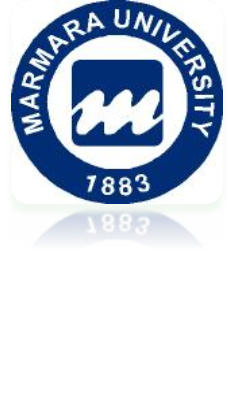 Marmara Üniversitesi
Kadın Hastalıkları ve Doğum Anabilim Dalı
Jinekolojik Onkoloji
İstanbul
İLERİ EVRE OVER KANSERLERİNDE 
LENFADENEKTOMİNİN YERİ
İLERİ EVRE OVER KANSERLERİNDE LENFADENEKTOMİNİN YERİ
Büyük hacimli metastatik lenf nodları
Hacim küçültücü lenfadenektomi
Büyük hacimli metastatik lenf nodlarında   lenfadenektomi tartışılmıyor!!!
RETROPERİTONEAL LENF NODU DİSEKSİYONU
Lenf nodu tutulumu
Minig L, Patrono MG, Gallego RA, Valero de Bernabé J, Diaz-Padilla I. Surgical treatment of ovarian cancer. Intech open science/open minds. http://dx.doi.org/10.5772/53972. P162-182.
Gynecol. 2012;55(1):75-95.
Angioli R, Plotti F, Palaia I, Calcagno M, Montera R, Cafà EV, Sereni MI, Panici PB.Update on lymphadenectomy in early and advanced ovarian cancer. Curr Opin Obstet Gynecol. 2008;20(1):34-9.
Panici PB, Maggioni A, Hacker N, Landoni F, Ackermann S, Campagnutta E, Tamussino K, Winter R, Pellegrino A, Greggi S, Angioli R, Manci N, Scambia G, Dell'Anna T, Fossati R, Floriani I, Rossi RS, Grassi R, Favalli G, Raspagliesi F, Giannarelli D,Martella L, Mangioni C. Systematic aortic and pelvic lymphadenectomy versus resection of bulky nodes only in optimally debulked advanced ovarian cancer: a randomized clinical trial. J Natl Cancer Inst. 2005 Apr 20;97(8):560-6.
RETROPERİTONEAL LENF NODU DİSEKSİYONU
Sistematik lenfadenektomi
Minig L, Patrono MG, Gallego RA, Valero de Bernabé J, Diaz-Padilla I. Surgical treatment of ovarian cancer. Intech open science/open minds. http://dx.doi.org/10.5772/53972. P162-182.
Gynecol. 2012;55(1):75-95.
Angioli R, Plotti F, Palaia I, Calcagno M, Montera R, Cafà EV, Sereni MI, Panici PB.Update on lymphadenectomy in early and advanced ovarian cancer. Curr Opin Obstet Gynecol. 2008;20(1):34-9.
Panici PB, Maggioni A, Hacker N, Landoni F, Ackermann S, Campagnutta E, Tamussino K, Winter R, Pellegrino A, Greggi S, Angioli R, Manci N, Scambia G, Dell'Anna T, Fossati R, Floriani I, Rossi RS, Grassi R, Favalli G, Raspagliesi F, Giannarelli D,Martella L, Mangioni C. Systematic aortic and pelvic lymphadenectomy versus resection of bulky nodes only in optimally debulked advanced ovarian cancer: a randomized clinical trial. J Natl Cancer Inst. 2005 Apr 20;97(8):560-6.
TÜMÖR KÜÇÜLTÜCÜ CERRAHİ TEKNİĞİ
Minig L, Patrono MG, Gallego RA, Valero de Bernabé J, Diaz-Padilla I. Surgical treatment of ovarian cancer. Intech open science/open minds.
 http://dx.doi.org/10.5772/53972. P162-182.
LENFADENEKTOMİ
Pelvik ve para-aortik lenfadenektomi
Pelvik ve para-aortik lenfadenektomi
PARA-AORTİK LENFADENEKTOMİ
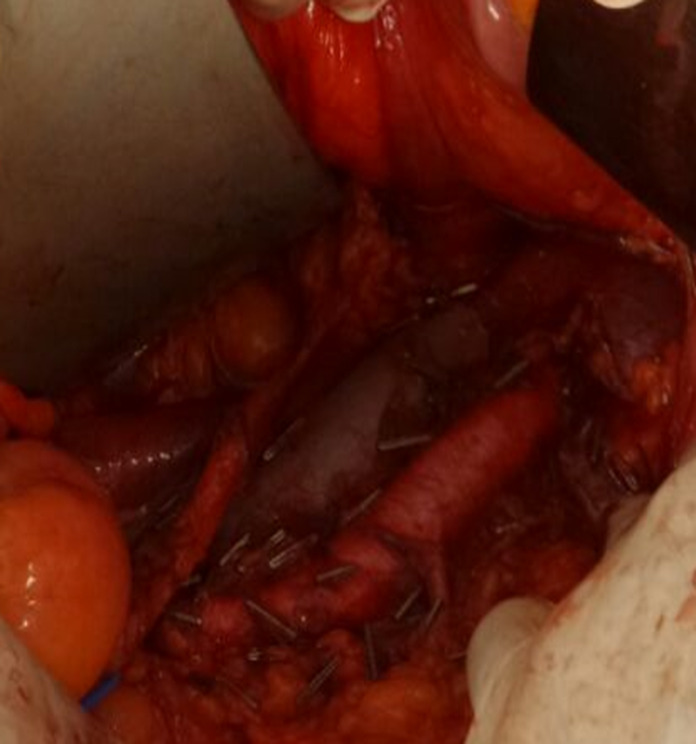 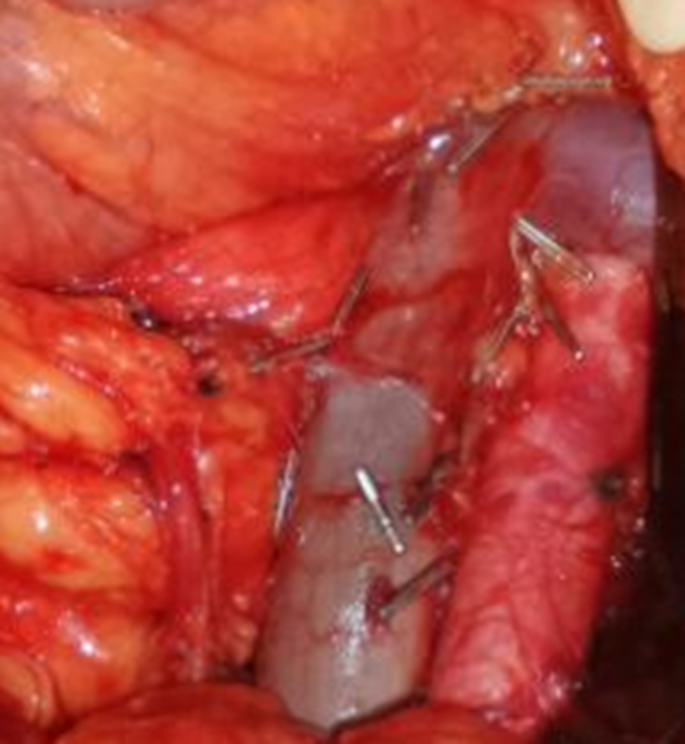 LENFADENEKTOMİNİN ÖNEMİ
Bachmann C, Bachmann R, Fend F, Wallwiener D. Journal of Cancer 2016; 7(15): 2241-2246.
Du Bois A, et al. Role of surgical outcome as prognostic factor in advanced epithelial ovarian cancer: a combined exploratory analysis of 3 prospectively
randomized phase 3 multicenter trials. Cancer 2009;: 1234-44.
Wimberger P, Lehmann N, Kimmig R, Burges A, Meier W, Du Bois A; Arbeitsgemeinschaft Gynaekologische Onkologie Ovarian Cancer Study Group. Prognostic factors for complete debulking in advanced ovarian cancer and its impact on survival. An exploratory analysis of a prospectively randomized phase III study of the Arbeitsgemeinschaft Gynaekologische Onkologie Ovarian Cancer Study Group (AGO-OVAR). Gynecol Oncol 2007 Jul ; 106(1): 69-74.
LENFADENEKTOMİNİN ÖNEMİ
Bachmann C, Bachmann R, Fend F, Wallwiener D. Journal of Cancer 2016; 7(15): 2241-2246.
Panici PB, Maggioni A et al. Systematic aortic and pelvic lymphadenectomy versus resection of bulky nodes only in optimally debulked advanced ovarian   cancer: a randomized clinical trial. J Natl Cancer Inst. 2005 Apr  20;97(8):560-6.
Mahdi H, Thrall M, Kumar S, Hanna R, Seward S, Lockhart D, Morris RT, Swensen R, Munkarah AR. The prognostic impact of the ratio of positive lymph nodes on survival of epithelial ovarian cancer patients. J Surg Oncol. 2011 Jun 1;103(7):724-9.
Bakkar R, Gershenson D, Fox P, Vu K, Zenali M, Silva E. Stage IIIC Ovarian/Peritoneal Serous Carcinoma: A Heterogeneous Group of Patients With Different    Prognoses. Int J Gynecol Pathol. 2014 May;33(3):302-8.
Takeshima N et al. Lymph node metastasis in ovarian cancer: difference between serous and non-serous primary tumours. Gynecol Oncol. 2005 Nov;99(2):427-31.
Chan JK1, Urban R, Hu JM et al. The potential therapeutic role of lymph node resection in epithelial ovarian cancer: a study of 13918 patients. Br J Cancer. 2007 Jun 18;96(12):1817-22.
Denny L, Quinn M, Hacker N. FIGO Cancer Report 2012. Int J Gynaecol Obstet. 2012 Oct; 119 (Suppl 2):S89.
İLERİ EVRE OVER KANSERLERİNDE 
LENFADENEKTOMİNİN YERİ
Mikami M. Role of lymphadenectomy for ovarian cancer. J Gynecol Oncol 2014; 25(4): 279-81.7
İLERİ EVRE OVER KANSERLERİNDE LENFADENEKTOMİNİN YERİ
Mikami M. Role of lymphadenectomy for ovarian cancer. J Gynecol Oncol 2014; 25(4): 279-81.
Chan JK, Urban R, Hu JM, Shin JY, Husain A, Teng NN, et al. The potential therapeutic role of lymph node resection in epithelial ovarian cancer: a study of 13918 patients. Br J Cancer 2007;96:1817-22.
Panici PB, Maggioni A, Hacker N, Landoni F, Ackermann S, Campagnutta E, et al. Systeatic aortic and pelvic lymphadenectomy versus resection of bulky nodes only in optimally debulked advanced ovarian cancer: a randomized clinical trial. J Natl Cancer Inst 2005;97:560-6.
İLERİ EVRE OVER KANSERLERİNDE LENFADENEKTOMİNİN YERİ
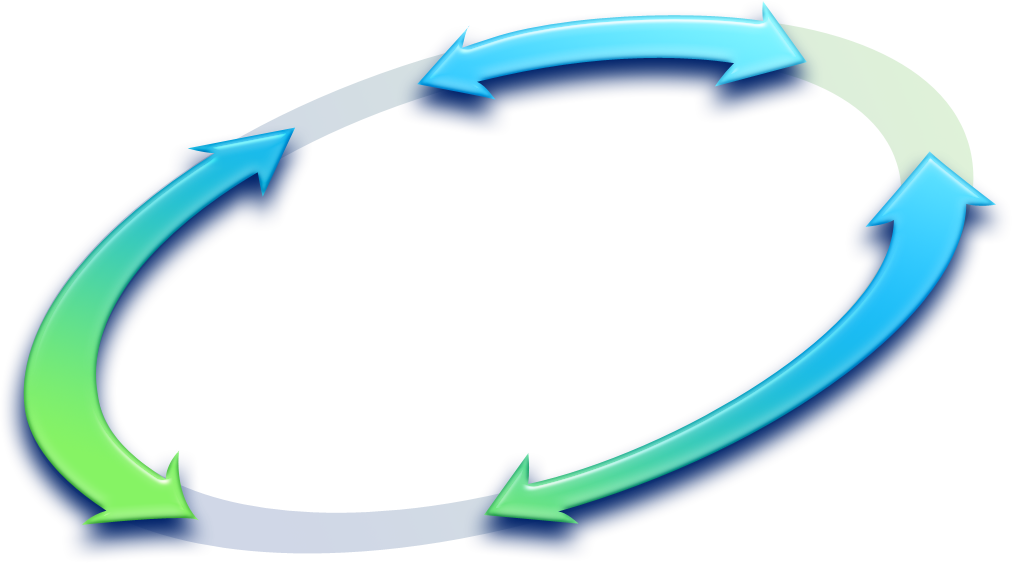 İleri evre over kanserinde sistematik lenfadenektomi anlamlı derecede hastalıksız sağ kalım ve uzun bir genel sağ kalım ile  pozitif bir prognostik etki sağlamıştır.
Bachmann C, Bachmann R, Fend F, Wallwiener D. Journal of Cancer 2016; 7(15): 2241-2246.
Pereira A, Pérez-Medina T, Magrina JF, Magtibay PM, Millan I, Iglesias E. The role of lymphadenectomy in node-positive epithelial ovarian cancer. Int J
Gynecol Cancer. 2012 Jul;22(6):987-92.
Chang SJ, Bristow RE. Evolution of surgical treatment paradigms for advanced-stage ovarian cancer: redefining ‘optimal’ residual disease. Gynecol Oncol    2012;125:483–92.
İLERİ EVRE OVER KANSERLERİNDE LENFADENEKTOMİNİN YERİ
Zhou J, Shan G, Chen Y. Japanese Journal of Clinical Oncology, 2016: 46(8) 718–726.
Maggioni A, Benedetti Panici P, Dell’Anna T, et al. Randomised study of systematic lymphadenectomy in patients with epithelial ovarian cancer macroscopically confined to the pelvis. Br J Cancer 2006;95: 699–704.
Trimbos JB. Lymphadenectomy in ovarian cancer: standard of care or unnecessary risk. Curr Opin Oncol 2011;23:507–11.
Abe A, Furumoto H, Irahara M, et al. The impact of systematic para-aortic and pelvic lymphadenectomy on survival in patients with optimally debulked ovarian cancer. J Obstet Gynaecol Res 2010; 36:1023–30.
Ho CM, Chien TY, Shih BY, Huang SH. Evaluation of complete surgical staging with pelvic and para-aortic lymphadenectomy and paclitaxel plus carboplatin chemotherapy for improvement of survival in stage I ovarian
clear cell carcinoma. Gynecol Oncol 2003;88:394–9.
İLERİ EVRE OVER KANSERLERİNDE LENFADENEKTOMİNİN YERİ
Mikami M. Role of lymphadenectomy for ovarian cancer. J Gynecol Oncol 2014; 25(4): 279-81.
du Bois A, Reuss A, Harter P, Pujade-Lauraine E, Ray-Coquard I, Pfisterer J, et al. Potential role of lymphadenectomy in advanced ovarian cancer: a combined exploratory analysis of three prospec-tively randomized phase III multicenter trials. J Clin Oncol 2010;28: 1733-9.
İLERİ EVRE OVER KANSERLERİNDE LENFADENEKTOMİNİN YERİ
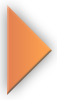 Optimal sitoredüksiyonun olası olduğu her olguda sistematik pelvik ve para-aortik lenfadenektomi yapılması önerilir.
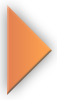 Mikami M. Role of lymphadenectomy for ovarian cancer. J Gynecol Oncol 2014; 25(4): 279-81.
İLERİ EVRE OVER KANSERLERİNDE LENFADENEKTOMİNİN YERİ
Zhou J, Shan G, Chen Y. Japanese Journal of Clinical Oncology, 2016: 46(8) 718–726.
Trimbos JB. Lymphadenectomy in ovarian cancer: standard of care or unnecessary risk. Curr Opin Oncol 2011;23:507–11.
Gao J, Yang X, Zhang Y. Systematic lymphadenectomy in the treatment of epithelial ovarian cancer: a meta-analysis of multiple epidemiology studies. Jpn J Clin Oncol 2015;45:49–60.
Kim HS, Ju W, Jee BC, et al. Systematic lymphadenectomy for survival in epithelial ovarian cancer: a meta-analysis. Int J Gynecol Cancer 2010;20: 520–8.
OVER KANSERLERİNDE LENFADENEKTOMİNİN YERİ
5- yıllık genel sağ kalım lenfadenektomi grubunda, lenfadenektomi yapılmayan gruba göre anlamlı derecede daha iyi (pooled OR = 1.81, 95% CI: 1.57–2.08, p < 0.001)
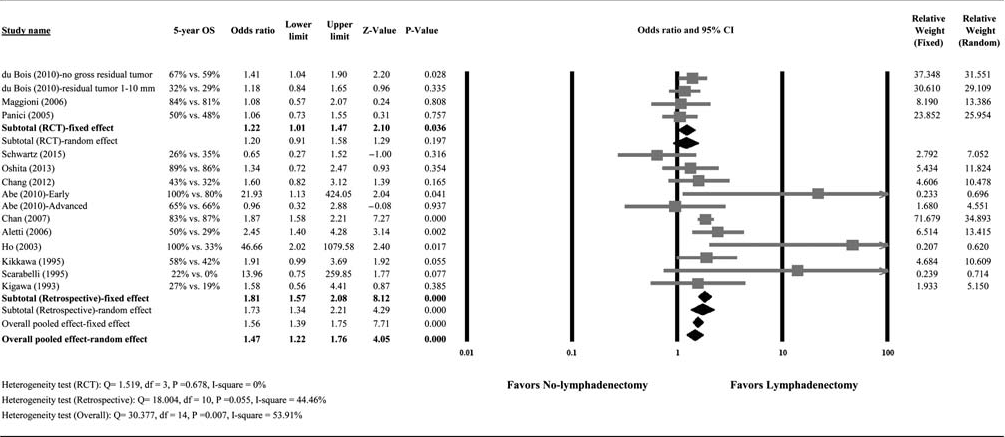 Zhou J, Shan G, Chen Y. Japanese Journal of Clinical Oncology, 2016: 46(8) 718–726.
OVER KANSERLERİNDE LENFADENEKTOMİNİN YERİ
Hastalıksız sağ kalım açısından lenfadenektomi grubu ile, lenfadenektomi yapılmayan grup arasında anlamlı fark yok (pooled OR = 1.57, 95% CI: 0.68–3.62, p = 0.293)
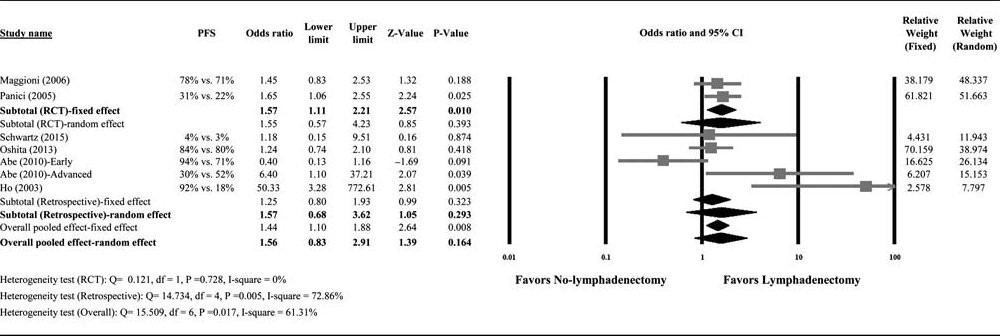 Zhou J, Shan G, Chen Y. Japanese Journal of Clinical Oncology, 2016: 46(8) 718–726.
Zhou J, Shan G, Chen Y. Japanese Journal of Clinical Oncology, 2016: 46(8) 718–726.
OVER KANSERLERİNDE LENFADENEKTOMİNİN YERİ
Nüks oranı lenfadenektomi grubunda, lenfadenektomi yapılmayan gruba göre anlamlı derecede daha düşük (pooled OR = 0.42, 95% CI: 0.22–0.81, p = 0.010)
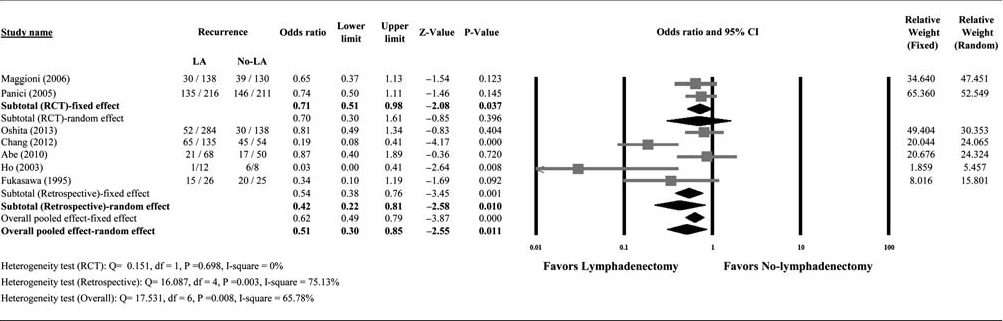 Zhou J, Shan G, Chen Y. Japanese Journal of Clinical Oncology, 2016: 46(8) 718–726.
Zhou J, Shan G, Chen Y. Japanese Journal of Clinical Oncology, 2016: 46(8) 718–726.
OVER KANSERLERİNDE LENFADENEKTOMİNİN YERİ
Lenfadenektomi,  erken evre over kanserinde (pooled OR = 1.68, 95% CI: 1.13–2.50, p = 0.011) ve ileri evre over kanserinde (pooled OR: 1.31, 95% CI: 1.10–1.55, p = 0.002) daha iyi bir 5- yıllık sağ kalım ile ilişkilidir.
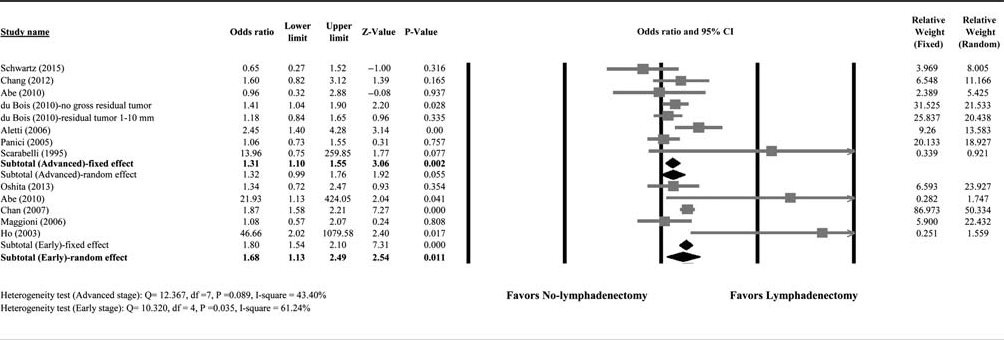 Zhou J, Shan G, Chen Y. Japanese Journal of Clinical Oncology, 2016: 46(8) 718–726.
OVER KANSERLERİNDE LENFADENEKTOMİNİN YERİ
Lenfadenektomi,  ileri evre over kanserinde daha düşük bir nüks ile (pooled OR = 0.39, 95% CI:
0.16–0.92, p = 0.032) birlikte fakat erken evre over kanserinde bu ilişki yoktur (p = 0.170)
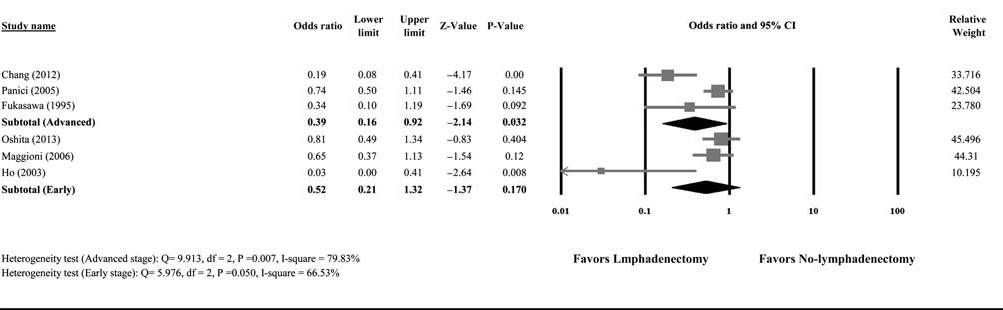 Zhou J, Shan G, Chen Y. Japanese Journal of Clinical Oncology, 2016: 46(8) 718–726.
LION ÇALIŞMASI
Evgenia Halkia, George Chrelias, Charalambos Chrelias, and Jesus Esquivel, “2017 Update on Ovarian Cancer Peritoneal Carcinomatosis Multimodal-Treatment
Considerations,” Gastroenterology Research and Practice, vol. 2018, Article ID 5284814, 6 pages, 2018. https://doi.org/10.1155/2018/5284814.
LION ÇALIŞMASI
Evgenia Halkia, George Chrelias, Charalambos Chrelias, and Jesus Esquivel, “2017 Update on Ovarian Cancer Peritoneal Carcinomatosis Multimodal-Treatment
Considerations,” Gastroenterology Research and Practice, vol. 2018, Article ID 5284814, 6 pages, 2018. https://doi.org/10.1155/2018/5284814.
LION ÇALIŞMASI
Evgenia Halkia, George Chrelias, Charalambos Chrelias, and Jesus Esquivel, “2017 Update on Ovarian Cancer Peritoneal Carcinomatosis Multimodal-Treatment
Considerations,” Gastroenterology Research and Practice, vol. 2018, Article ID 5284814, 6 pages, 2018. https://doi.org/10.1155/2018/5284814.
LION ÇALIŞMASI
Evgenia Halkia, George Chrelias, Charalambos Chrelias, and Jesus Esquivel, “2017 Update on Ovarian Cancer Peritoneal Carcinomatosis Multimodal-Treatment
Considerations,” Gastroenterology Research and Practice, vol. 2018, Article ID 5284814, 6 pages, 2018. https://doi.org/10.1155/2018/5284814.
SONUÇLAR
SONUÇLAR
Dinlediğiniz için teşekkürler…
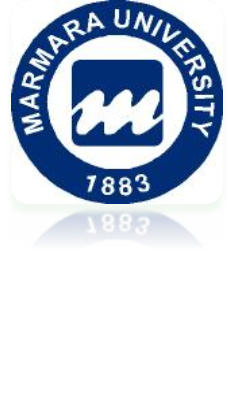